CHÀO MỪNG CẢ LỚP ĐẾN ĐẠI SỐ 9
CHƯƠNG 3. CĂN THỨC
TIẾT 34.BÀI 3. TÍNH CHẤT CỦA PHÉP KHAI PHƯƠNG
1. Căn thức bậc hai của một bình phương
2. Căn thức bậc hai của một tích
3. Căn thức bậc hai của một thương
HĐKP4:  
a) Thực hiện các phép tính cho trên bảng trong Hình 2.
b) Từ đó, có nhận xét gì về căn bậc hai của thương hai số dương?
Giải:
Tính chất
Giải:
Giải:
Giải:
Thực hành 6. Tính:
Thực hành 7. Rút gọn các biểu thức sau:
Giải:
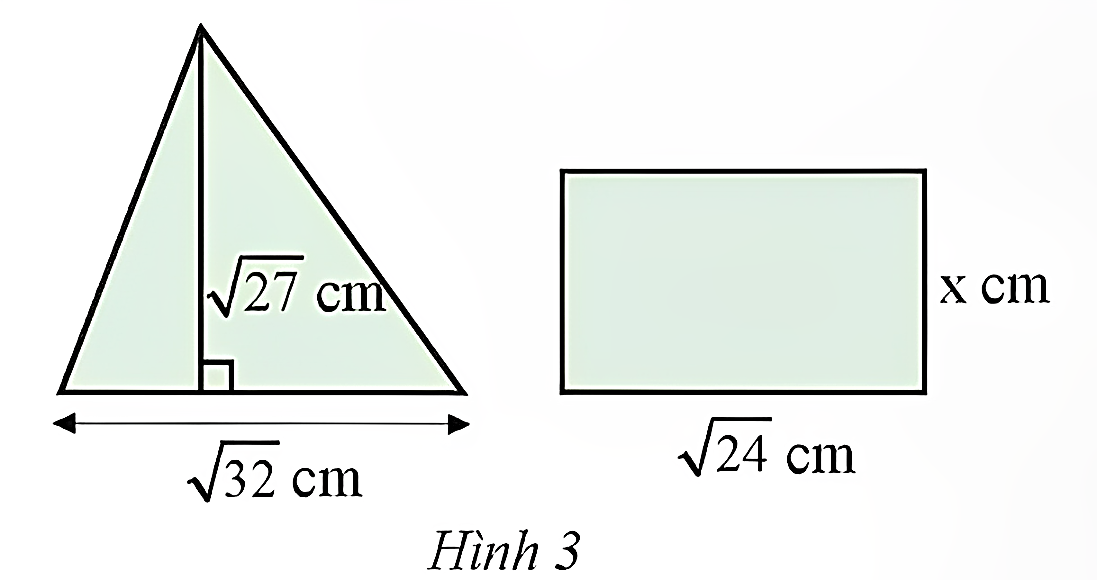 Giải:
Bài 1 (SGK-tr51) Tính:
Bài 2 (SGK-tr51) Rút gọn các biểu thức sau:
Giải:
HƯỚNG DẪN TỰ HỌC:
a.Bài vừa học:
1. Ghi nhớ kiến thức trong bài.
2. Hoàn thành bài tập 3,4/SGK/TR.51.
b.Bài sắp học: Bài 3. Tính chất của phép khai phương(tt)
CẢM ƠN CẢ LỚP 
 ĐÃ THAM GIA BÀI HỌC!